Asexual Reproduction
Order of the day!
Asexual Reproduction
Mitosis Quiz!
Presentation on cancer
Individual work time
Microscope booklet?
What is Asexual Reproduction?
Asexual reproduction: Only one parent is required, and the offspring is a genetic copy to the parent, or a clone.

Can use Mitosis!
Types of Asexual Reproduction
Binary fission:

	One-celled prokaryotic organisms reproduce by replicating its genetic material and dividing into two. They have no organized nucleus, so this is simpler than mitosis.
** Mutations can still occur
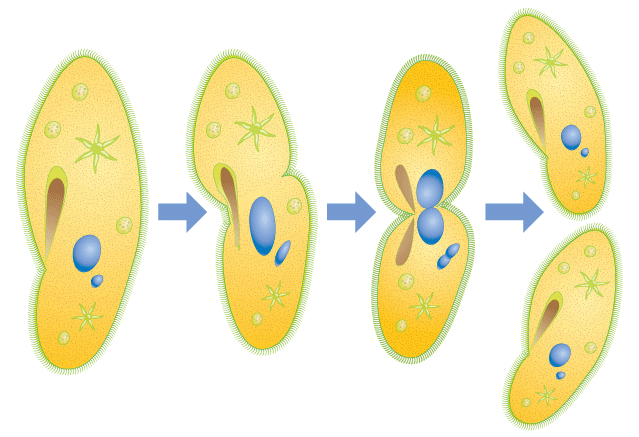 Video on binary fission:
http://www.youtube.com/watch?v=DY9DNWcqxI4
Budding
The organism develops an outgrowth or bud, which detaches from parents and becomes a new individual. This is common in some multicellular organisms, such as sponges and hydras, and some single-celled organisms such as yeast.
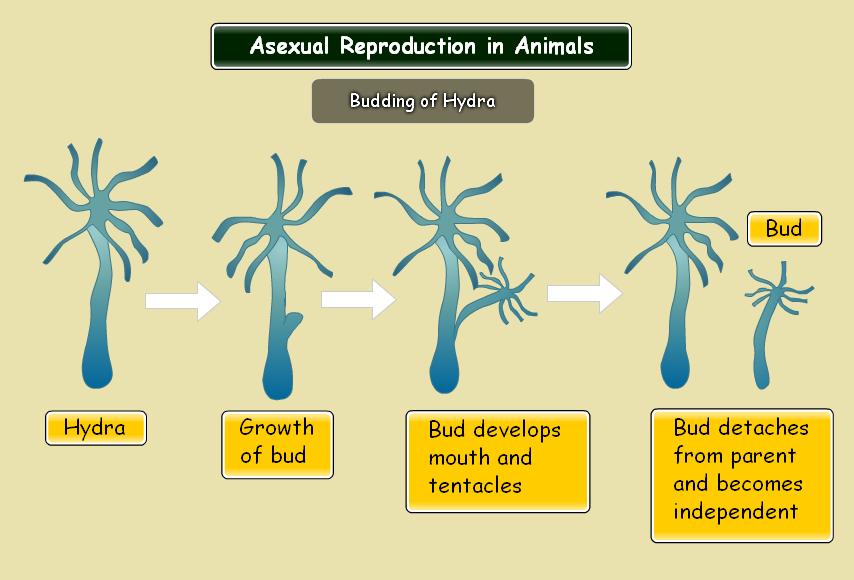 Video on budding:
http://www.youtube.com/watch?v=hXaswpUjK-M
Fragmentation
If an organism breaks apart as a result of injury, the new fragment develops as a clone of its parent, and the injury is healed on the parent as well. This happens to some animals and plants.
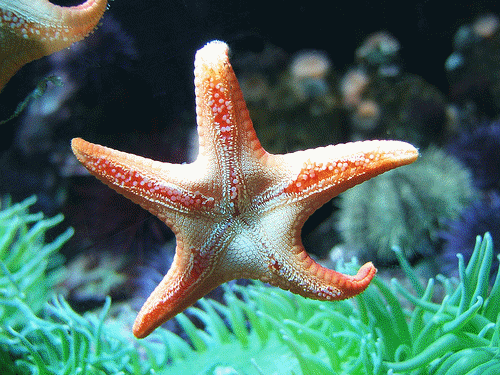 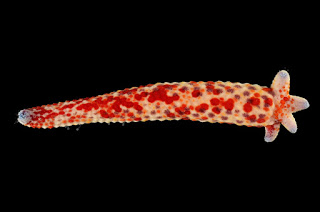 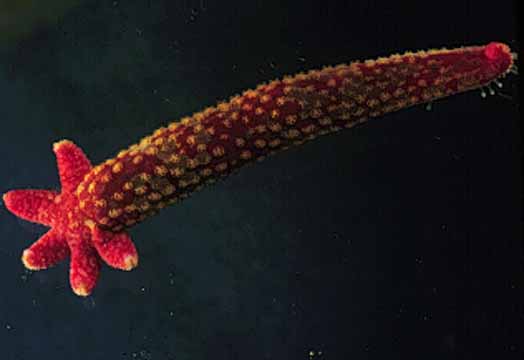 So far, we have seen:
1.



2.




3.
Vegetative Reproduction
In this type of division, special cells divide repeatedly to form structures that will eventually develop into a plant identical to the parent. Examples: Tulips, daffodils, and potatoes.
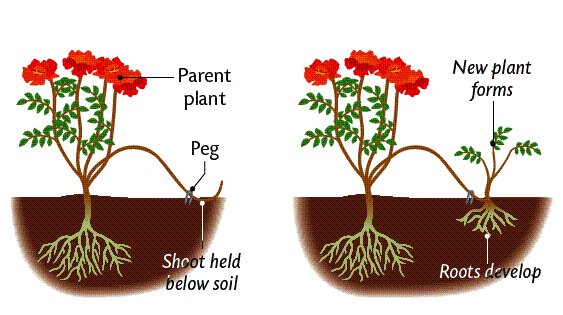 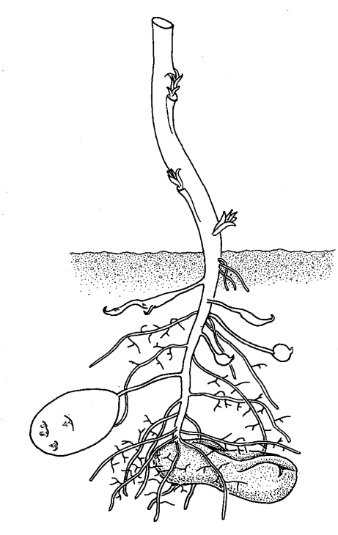 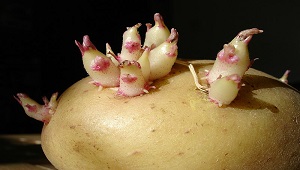 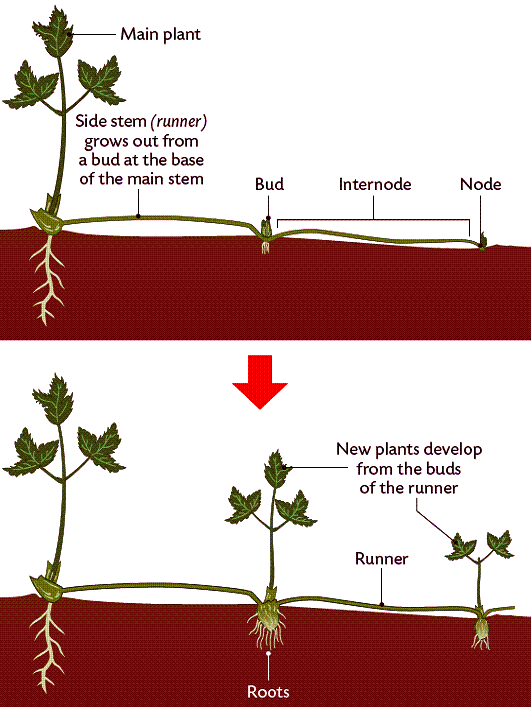 Spore Formation
Some organisms form single-celled spores in order to reproduce; these spores are carried out by water or wind, hoping to find a suitable location in order to grow. 
Examples of organisms that use spores are some fungi, such as mould and puffballs, and some bacteria.
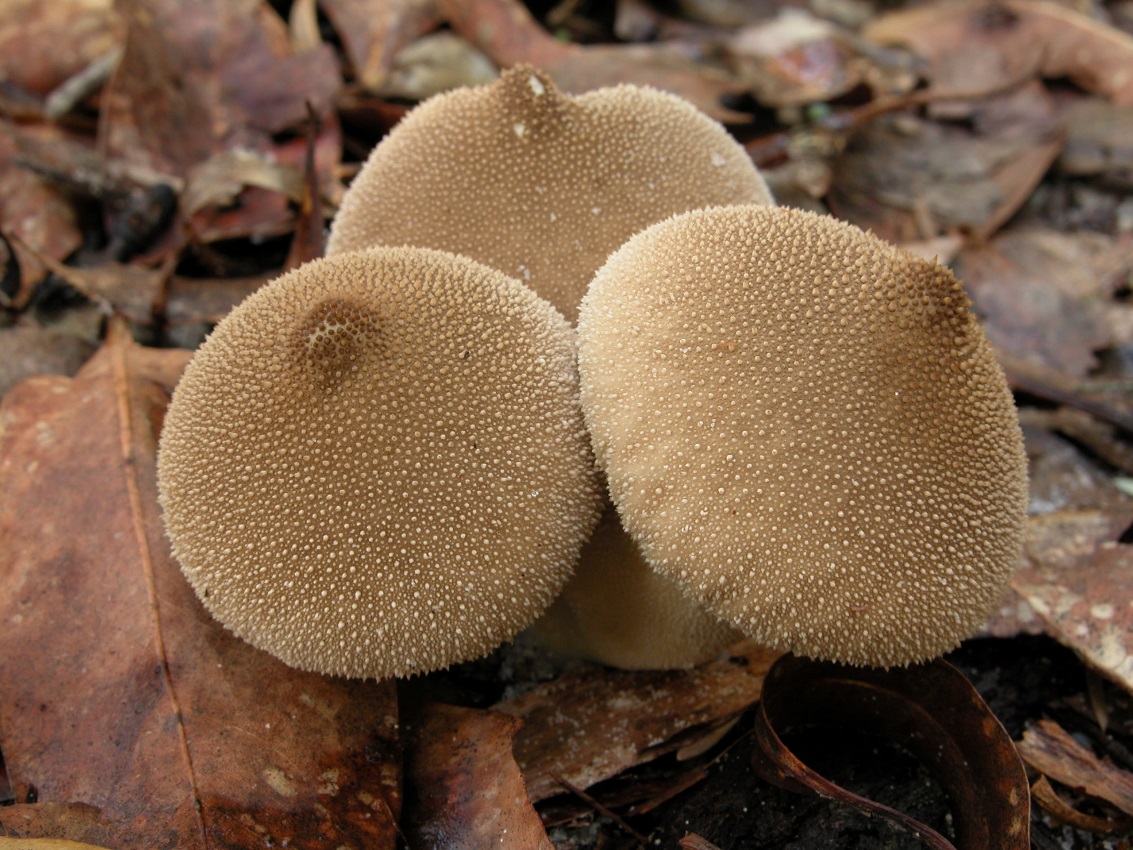 Video on spores:
http://www.youtube.com/watch?v=kWSYawl0KjQ
Tomorrow, we will see:
Human- Assisted Cloning
Friday: CHAPTER 5 TEST